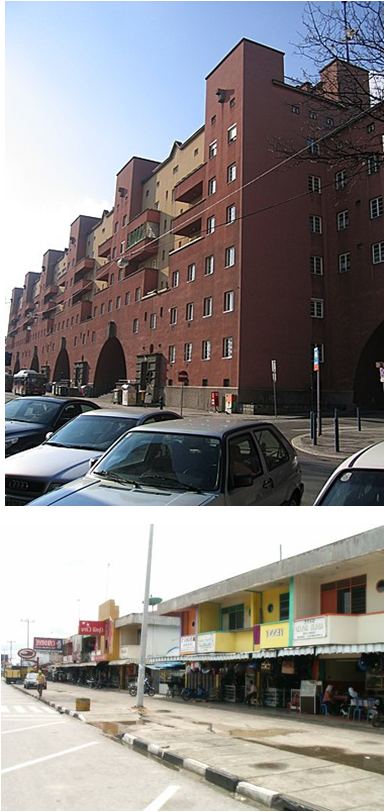 KULIAH -2
MEMULAI GAMBAR DENGAN AUTO CAD
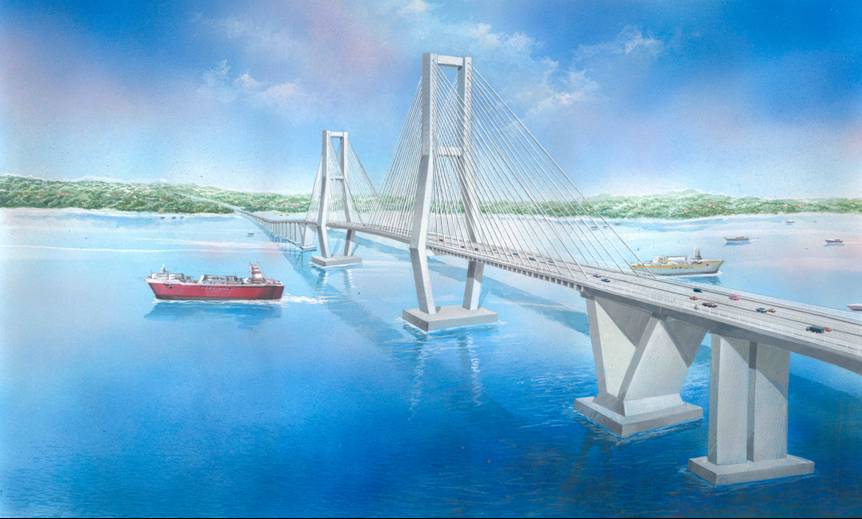 JURUSAN PERENCANAAN WILAYAH DAN KOTA
FAKULTAS TEKNIK
UNIVERSITAS INDONUSA ESA UNGGUL
TUJUAN INSTRUKSIONAL KHUSUS
Setelah mengikuti seluruh kegiatan belajar, diharapkan mahasiswa dapat :
a. Melatih dan menguji kemampuan teori AutoCAD.
b Mampu menggunakan semua perintah dan fasilitas dalam AutoCAD dengan trampil.
c. Mampu menggambar bangunan Gedung dan Peta dengan AutoCAD.
ANALISIS INSTRUKSIONAL
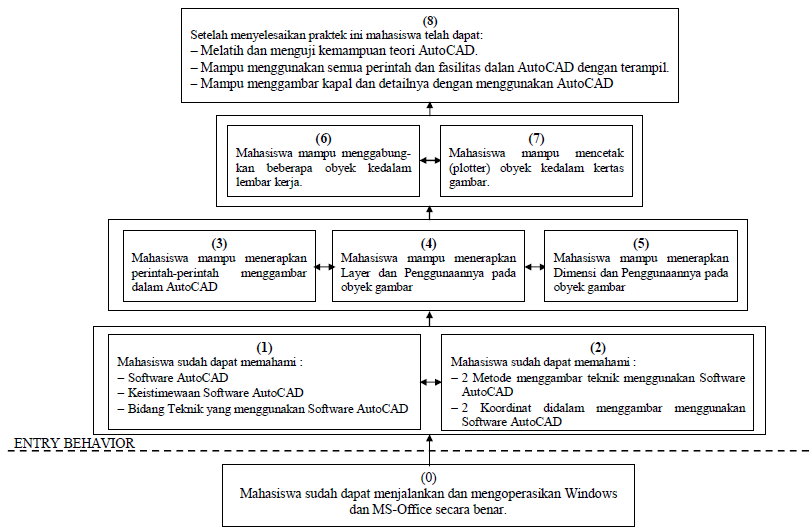 KONSTRUCTION LINE (1)
MULTILINE (2)
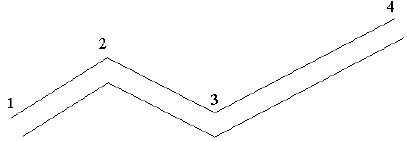 POLYLINE (3)
Gambar yang terbentuk nampaknya seperti gambar line pada gambar 1.c di bawah. Namun sebetulnya ada perbedaan antara gambar line dan polyline, yaitu pada gambar line ruas yang satu terpisah dengan ruas yang lain, sedangkan pada polyline saling terikat erat, tanpa terputus (satu kesatuan).
POLIGON (4)
RECTANGLE (5)
ARC  (6)
CIRCLE  (7)
SPLINE  (8)
ELLIPSE  (9)
INSERT BLOCK MAKE BLOCK DAN POINT (10,11,12)
HATCH  (13)
Bidang Area Sebelum dan Sesudah diisi
dengan Pola Tertentu
REGION DAN MULTILINE TEX  (14 DAN 15)
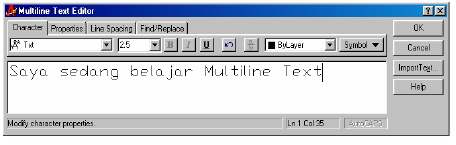 Kotak Dialog Multiline Text
LATIHAN-LATIHAN
LEMBAR  KERJA (1)/ TUGAS-1
1. Alat
a. Komputer dengan minimal harus mempunyai spesifikasi yang mampu menjalankan Windows  2007, yaitu :
Processor Pentium
RAM  128 MB
Free space harddisk 120 MB
Monitor + monitor card SVGA
Mouse
b.  Printer atau Plotter
LEMBAR  KERJA (2)
2. Gambar construction line :
a. Horizontal
b. Vertical
c. Angular
d. Bisect
e. Offset
3. Menggambar garis sejajar dengan multiline
4. Gambar polyline dengan variasi :
a. Arc
b. Close
c. Halfwidth
d. Length
e. Undo
f. Width
5. Gambar polygon dengan :
a. Jumlah sudut 5
b. Jumlah sudut 6
c. Jumlah sudut 7, dan seterusnya
LEMBAR  KERJA (3)
6. Buatlah gambar segiempat (rectangle) dengan variasi :
a. Chamfer
b. Elevation
c. Fillet
d. Thicness
e. Width

7. Buatlah gambar busur (Arc) dengan variasi :
a. 3 P (Start-Second Point-End))
b. CSE (Center-Start-End)
c. CSA (Center-Start-Angle)
d. CSL (Center-Strart-Length)
e. SCE (Start-Center-End)
f.  SCA (Start-Center-Angle)
g. SCL (Start-Center-Length)
h. SEA (Start-End-Angle)
i.  SED (Start-End-Direction)
j.  SER (Start-End-Radius)
k. Countinuation
LEMBAR  KERJA (4)
8. Menggambar lingkaran, bila diketahui :
 a. Titik pusat dan diameter (C, D)
 b. Titik pusat dan radius (C, R)
 c. Tiga titik pada lingkaran (3P)
 d. Dua titik pada lingkaran (2P)
 e. Tangen-Tangen-Radius (TTR)

Gambarlah spline
Gambarlah ellips
11.   Buatlah gambar Titik (.) dengan berbagai macam bentuk (Point Style)
12.   Arsirlah bidang tertutup dengan Hatch. Pilihlah berbagai pola yang
         tersedia.
13.Buatlah tulisan dengan Multiline Text.
SEKIAN DAN TERIMA KASIH
s u b d i t   b i n f a t d a l      t a r u w i l   ii      d i t j e n   p e n a t a a n   r u a n g     d e p t.   p u